La lumière brille dans les ténèbres
Leçon 3 pour le 20 avril 2024
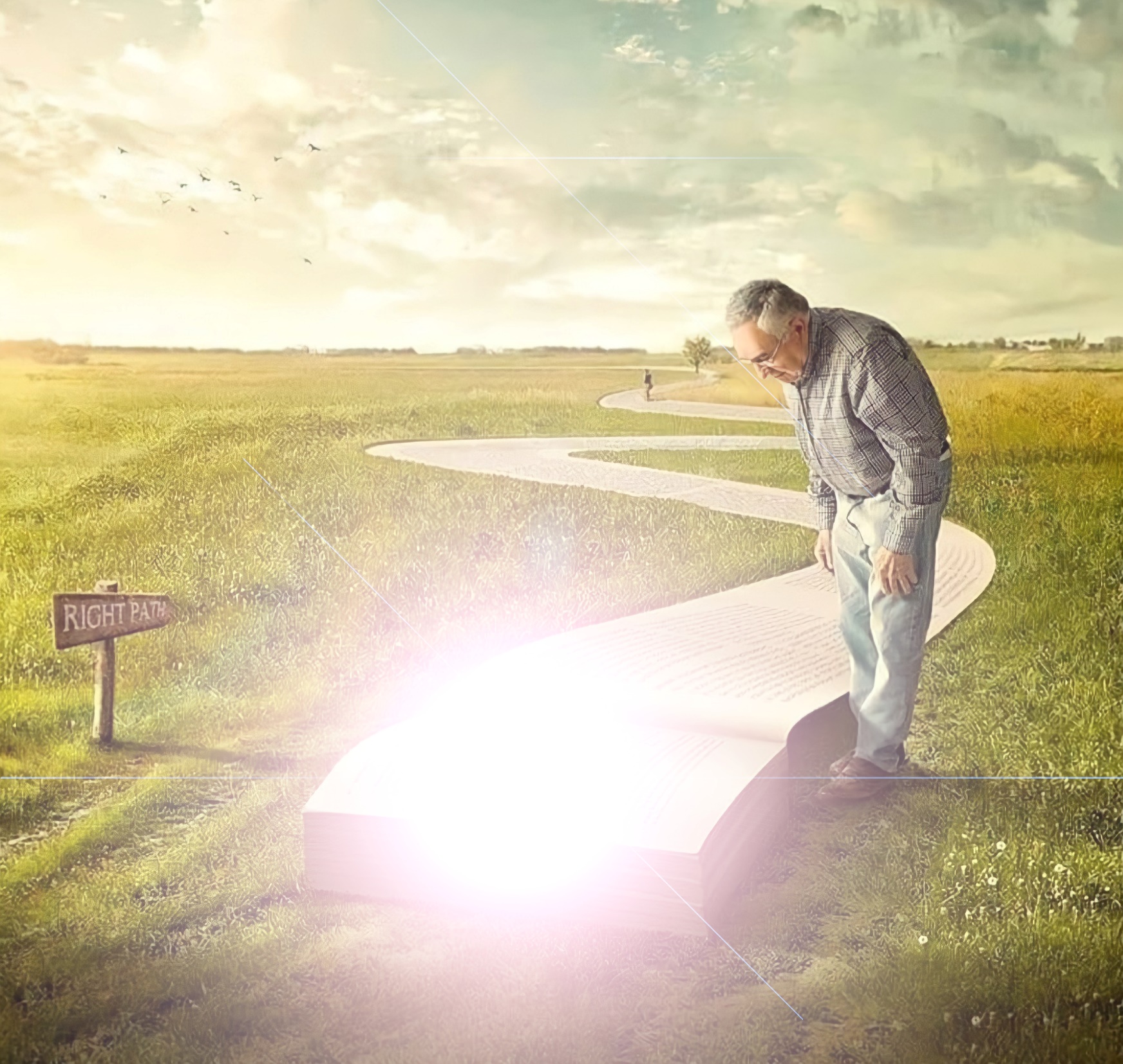 Lecture de la semaine  : Apocalypse 12.7-9 ; Jean 8.44 ; Proverbes 23.23 ;  Proverbes  4.18 ; Jean 12.35 ;  Psaume 119.30 ;  Actes 20.27-32 ;  2 Thessaloniciens  2.7-12 ; Jean 8.32.
« Jésus leur dit : La lumière est encore parmi vous pour un peu de temps. Marchez pendant que vous avez la lumière, pour que les ténèbres ne vous surprennent pas : celui qui marche dans les ténèbres ne sait pas où il va. » (Jean 12.35)
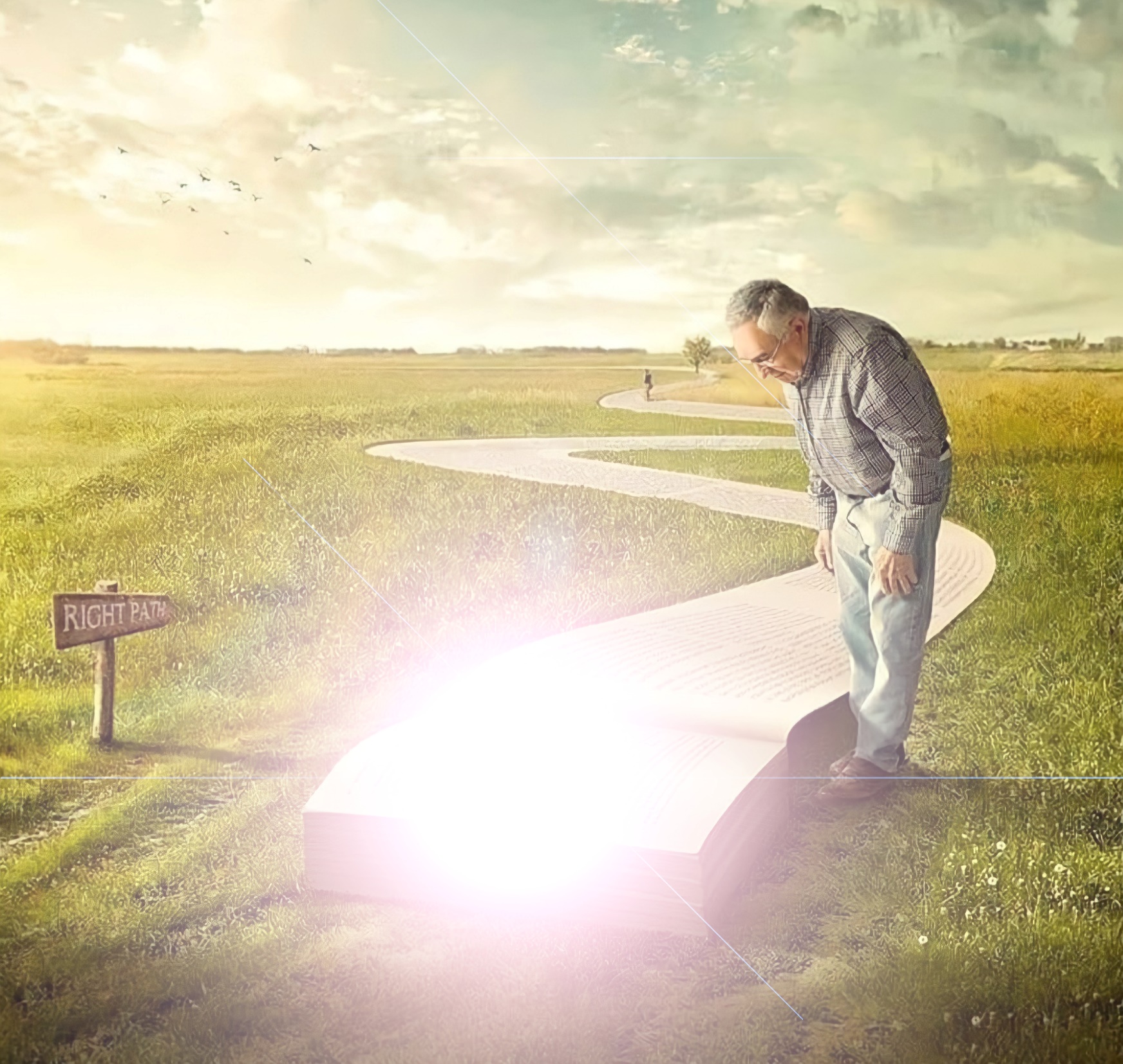 « La leçon de cette semaine souligne que le grand conflit est composé de deux côtés inégaux et irréconciliables. Ces côtés sont inégaux à cause de la nature de Dieu et celle du diable. 
Alors que Dieu 
est l’Éternel, le Créateur et le Roi aimant et juste de l’univers, le diable et le mal ont un commencement et, par conséquent, auront une fin. Le diable, le péché et le mal sont des aberrations temporaires qui, bien que portant atteinte à Dieu et l’univers entier, seront éteintes par notre Dieu omnipotent, omni bienveillant et juste. Par conséquent, les deux parties engagées dans le grand conflit, Dieu et Satan, ne peuvent tout simplement pas faire de compromis. »
(Guide d’étude de la Bible, coin du moniteur, p. 39.)
Une guerre se gagne ou se perd bataille par bataille.
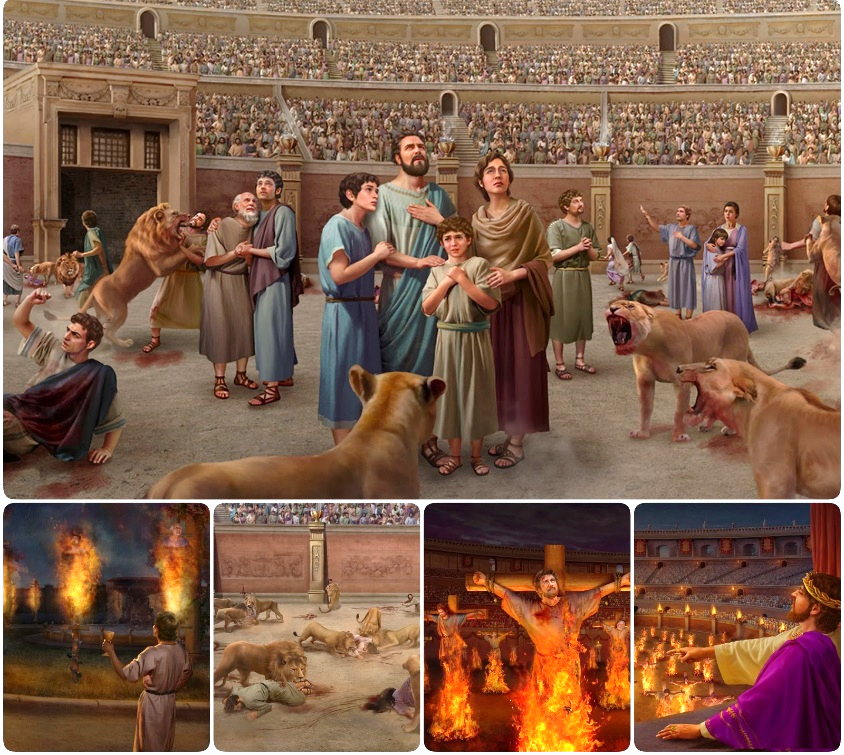 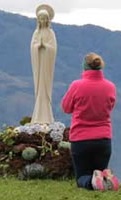 Lorsque Satan a perdu la bataille de la persécution, il a conçu un nouveau plan  :  le compromis. Le mélange de vérité et de mensonges a poussé des millions de personnes à adhérer à une vérité frelatée et sans vie.
Notre seule sauvegarde dans cette bataille est de nous accrocher à Jésus, qui est la Vérité et la Vie, et à sa Sainte Parole.
Bataille pour la vérité :
	La vérité contre le mensonge
	Le compromis de l'Eglise
Bataille pour la Parole de Dieu :
	La sécurité dans la Bible
	Le raisonnement humain
Bataille pour l'esprit
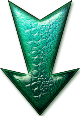 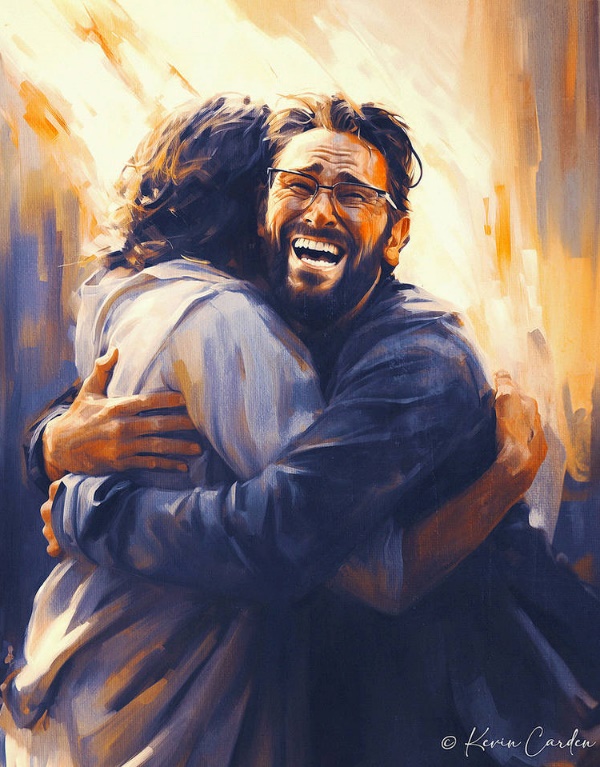 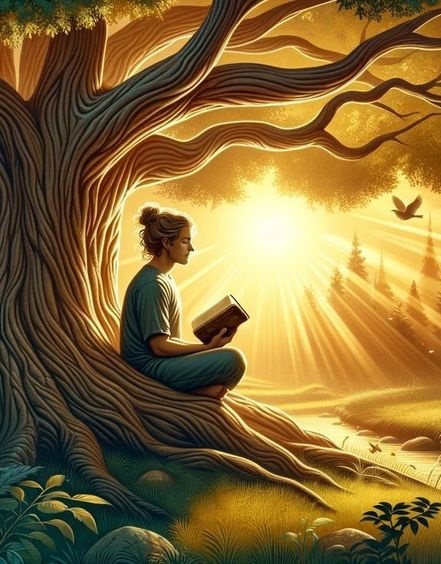 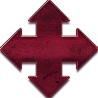 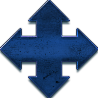 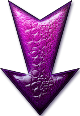 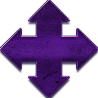 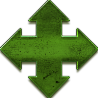 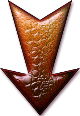 «  La Bible dépeint le grand conflit en termes de conflit entre deux forces radicalement opposées, telles que la lumière contre les ténèbres ou la vérité contre le mensonge
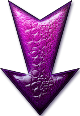 Certes, le côté du mal veut faire un compromis avec la vérité, car un tel compromis est la seule chance de survie du mal. 
Le côté du mal cherche aussi à assurer sa survie à tout prix afin de  pouvoir détruire ce qui est bon de Dieu.
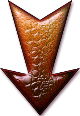 (Guide d’étude de la Bible, coin du moniteur, p. 39.)
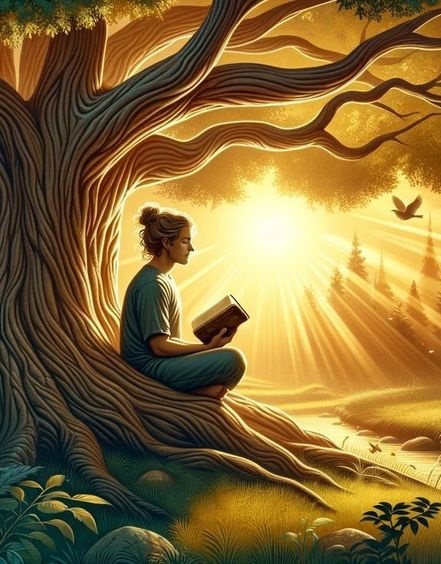 C’est  pourquoi  le  diable  est  continuellement  à  l’œuvre  pour  attirer  l’église  dans  le  compromis .  Malheureusement ,  l’église  était  tombée  dans  un  compromis ,  tout  comme les premiers  parents  de  l’humanité .  Les effets de  ces  compromis sont  visibles  et  ressentis  encore  aujourd’hui.
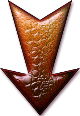 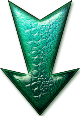 Dieu , cependant , qui est la Source de la vérité  et de la lumière , ne fera jamais de compromis . La confiance en Dieu et la fidélité à la vérité, telles  que  révélées  en  Jésus  par  les  Ecritures , protègeront  l’église  des  compromis  et  nous  empêcheront  de devenir la proie  du diable .  »
Une des ruses de Satan consiste... à s’efforcer de rendre obscure la loi de Dieu qui est parfaitement claire. Il pousse ainsi les hommes dans la voie du scepticisme et les enhardit dans leur insoumission à l’égard de son gouvernement. L’hostilité de l’ennemi est surtout dirigée contre le quatrième commandement qui proclame nettement que le Dieu vivant est le Créateur des cieux et de la terre.
Bataille pour la vérité
On constate... même chez les chrétiens, une tendance persistante... à substituer des raisonnements humains aux déclarations formelles de l’Ecriture. Il en est beaucoup qui condamnent l’étude des prophéties bibliques, notamment celles du livre de Daniel  et de l’Apocalypse, sous prétexte qu’elles sont obscures et indéchiffrables,
(E. G. White, Patriarches et Prophètes, p. 89.
Que faut-il penser des gens qui attribuent une obscurité impénétrable aux choses que Dieu a révélées, et qui acceptent avec avidité des enseignements dont il n’a pas dit un mot ?
La vérité contre le mensonge
« Jésus lui dit : C'est moi qui suis le chemin, la vérité et la vie. Personne ne vient au Père sinon par moi. »  (Jean 14.6)
Jésus est la Vérité et donc le père de toute vérité (Jean 14. 6). Tout ce qui est vrai, tout ce qui est digne de confiance, tout ce qui est vrai vient de lui et sa vérité produit la vie en nous.
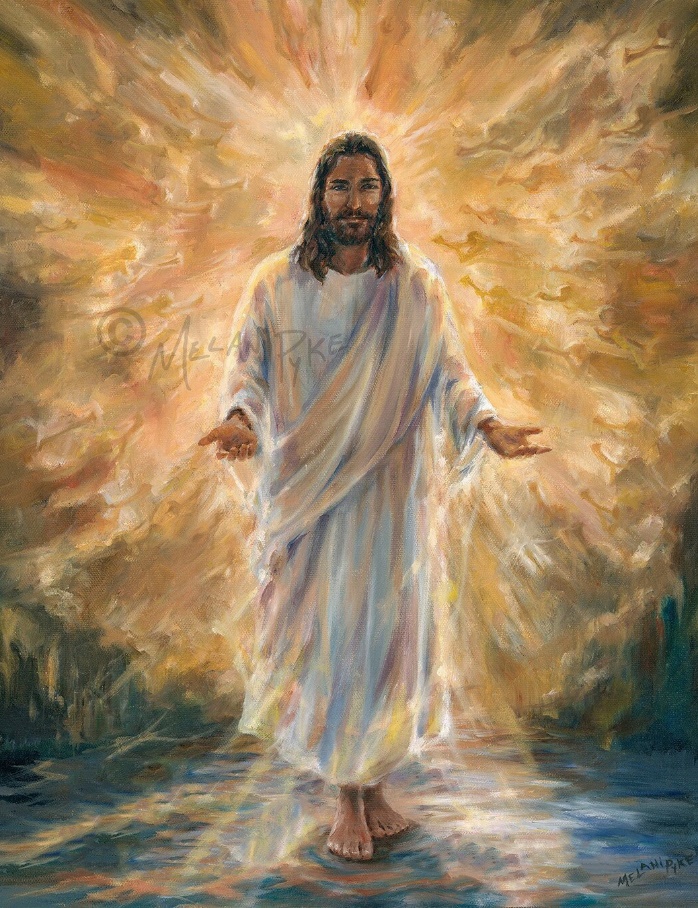 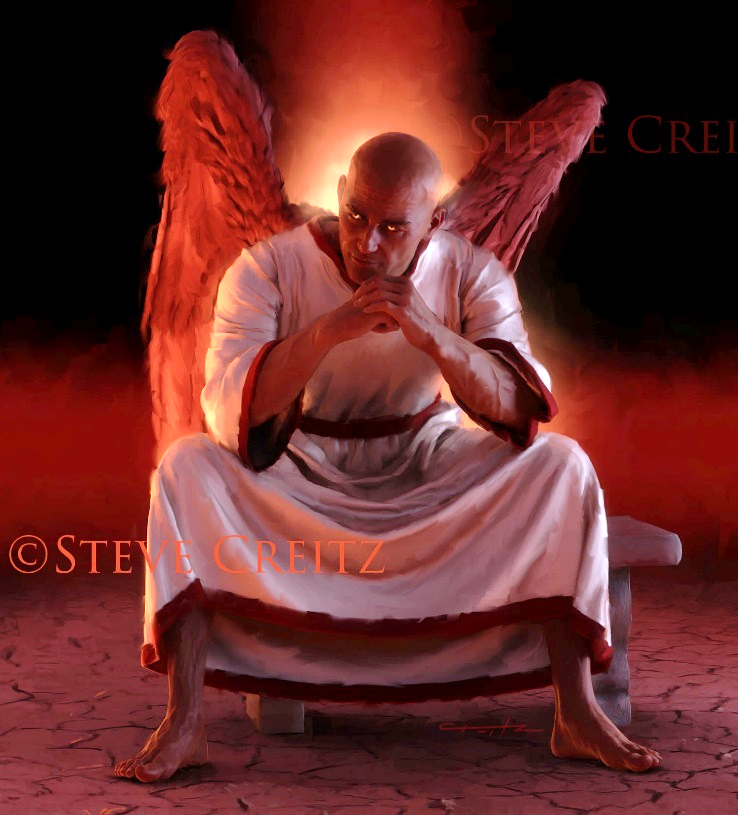 Au contraire, Satan est le père du mensonge (Jean 8. 44). Toute tromperie, toute subtilité malveillante, toute vérité frelatée viennent de lui. Et leurs mensonges produisent la mort en nous.
Dans ses confrontations avec l’ennemi, Jésus a utilisé la Bible comme source de toute vérité : « Il est écrit » (Matthieu 4.4 ; 21.13).
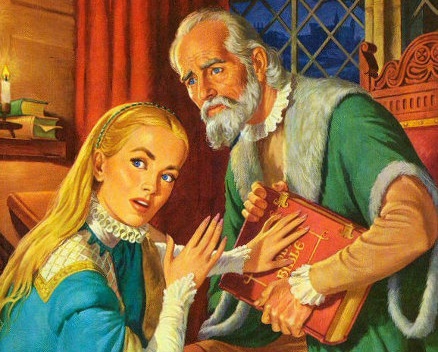 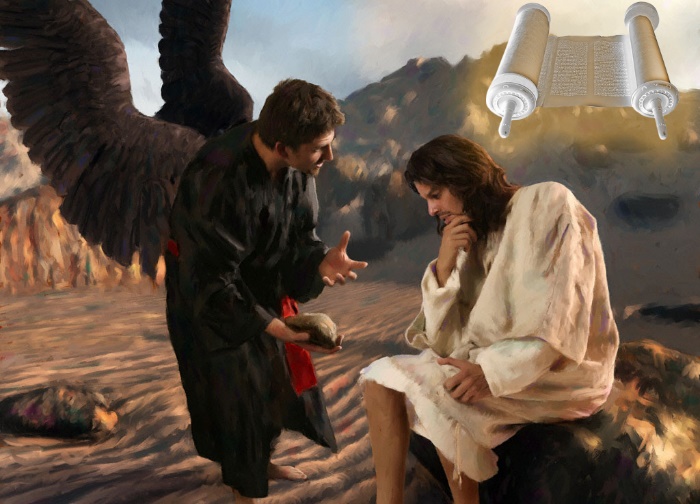 Par conséquent, le diable a travaillé pour détruire la Bible, soit en la cachant, soit en la déformant. Et il y est parvenu (bien que pas complètement) à travers l’Eglise romaine, au cours du Moyen Age (également appelé « l’âge des ténèbres »).
« Quand, poussés par Satan, les hommes s'égarent, ils ne se rendent pas compte de leur condition parce que le péché exerce sur eux une séduction qui tend à affaiblir leur conscience morale. 
Mais, en s'examinant eux-mêmes, en sondant les Ecritures, en priant avec humilité, ils parviendront, avec l'aide du Saint-Esprit, à voir leurs erreurs. S'ils confessent leurs péchés et s'en détournent, le tentateur ne leur apparaîtra plus comme un ange de lumière, mais comme un séducteur.

Ceux qui acceptent réprimandes et corrections comme venant de Dieu et peuvent ainsi voir et réparer leurs erreurs, tirent de précieuses leçons de leurs fautes mêmes. 
Leurs défaites apparentes se changent en victoires. Graves, zélés, affectueux et humbles, dirigés par les préceptes de la Parole, ils se confient non dans leurs propres forces, mais dans celles de Dieu. Ils ne marcheront pas en trébuchant, mais avec assurance, sur le chemin éclairé par la lumière du ciel. »
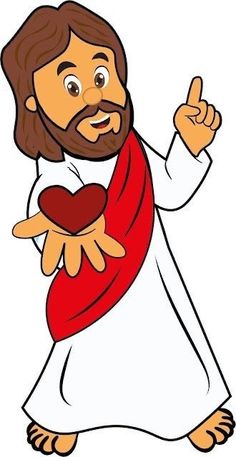 (E. G. White, Pour mieux connaître Jésus-Christ, p. 241.)
Le compromis de l'Eglise
« Je sais bien, moi, qu'après mon départ s'introduiront parmi vous des loups féroces qui n'épargneront 
pas le troupeau, et que d'entre vous-mêmes se lèveront des hommes qui diront des choses perverses 
pour entraîner les disciples à leur suite. » (Actes 20.29-30)
En disant au revoir aux anciens d'Ephèse, Paul a exprimé son inquiétude quant aux problèmes externes et internes auxquels ils seraient confrontés à l'avenir (Actes 20. 29-30).
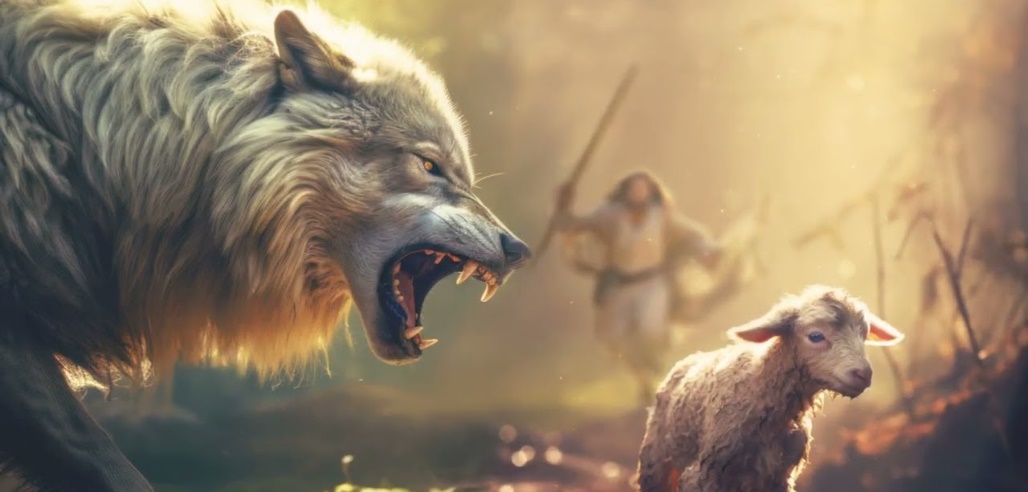 Des loups prédateurs. . De l’an 64 à 311 (édit de tolérance Sardique ), l’Eglise subit de féroces persécutions de la part de l’Empire romain.
Des hommes pervers. A partir du IVe siècle, des hommes non convertis furent introduits dans l’Eglise, mêlant leur paganisme à la vérité.
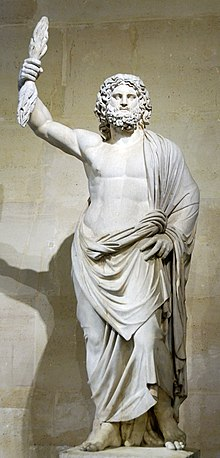 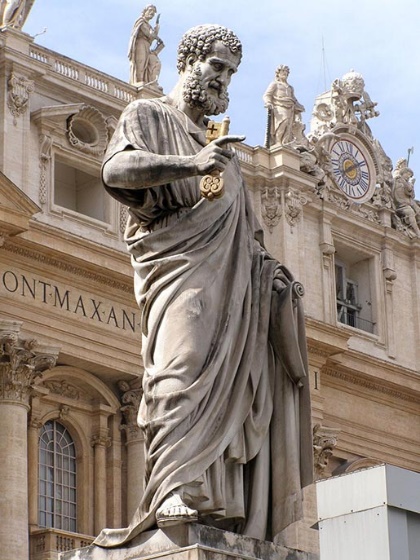 La statue du dieu romain Jupiter sur la colline du Capitole à Rome a été réutilisée et transformée en statue de Saint-Pierre.
Satan a utilisé sa stratégie « interne » pour corrompre la vérité et introduire l’idolâtrie et l’observance du dimanche dans l’Eglise.
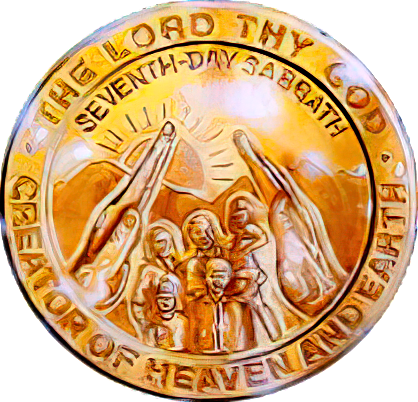 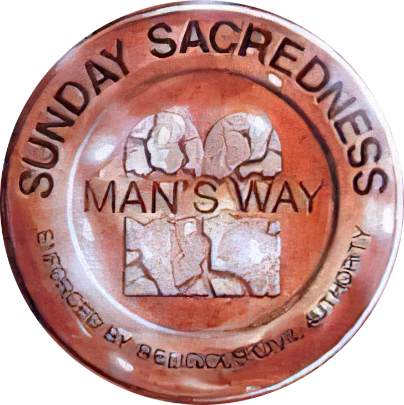 Comme Paul l'a prophétisé,  ces erreurs ont  été acceptées et resteront jusqu'à la fin parmi ceux qui ne veulent pas connaître la vérité  (2 Thessaloniciens 2. 7-12). La bataille finale sera basée sur un compromis avec le sabbat
« L’édit de Galère ou édit de Sardique, également connu sous le nom d'édit de tolérance de Galère, est un édit de tolérance en faveur des chrétiens, promulgué le 30 avril 311 par l'empereur romain Galère dont il constitue l'ultime acte politique puisque ce dernier meurt cinq jours après sa publication. » (Wikipedia)
14  Ce sont des esprits de démons qui produisent des signes et qui s'en vont vers les rois de toute la terre habitée afin de les rassembler pour la guerre du grand jour de Dieu, le Tout-Puissant. 
15  — Je viens comme un voleur. Heureux celui qui veille et garde ses vêtements, pour ne pas marcher nu, pour qu'on ne voie pas sa honte ! — 
16  Ils les rassemblèrent au lieu appelé en hébreu Harmaguédon.
Des loups féroces
Apocalypse 16.14-16.
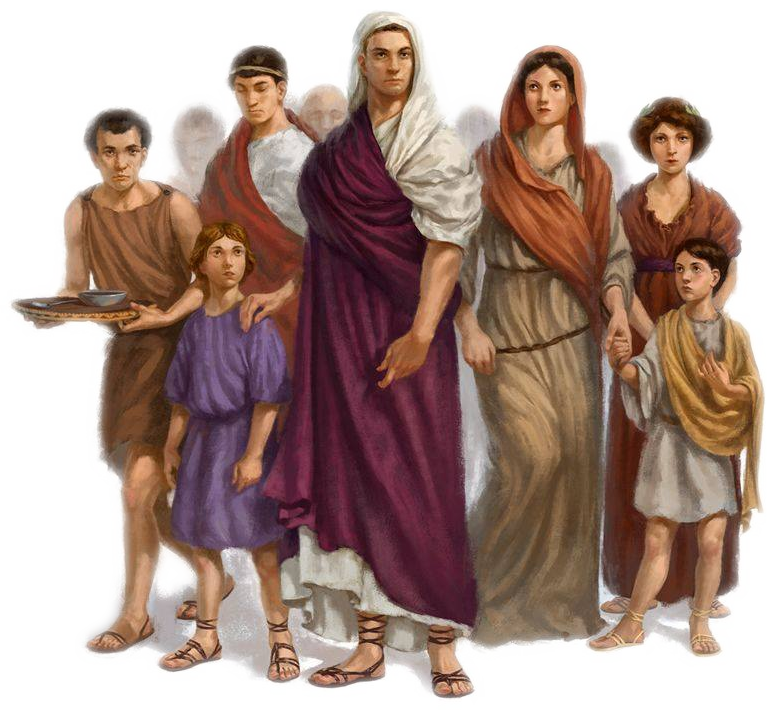 « Deux puissances antagonistes se manifestent dans la dernière grande bataille. D’un côté le Créateur du ciel et de la terre ; tous ceux qui sont à ses côtés portent son sceau ; ils sont obéissants à ses commandements. De l’autre côté se trouve le prince des ténèbres avec ceux qui ont préféré l’apostasie et la rébellion.
Actuellement, l’Eglise vit dans un temps solennel et terrible… parce que l’Esprit de Dieu se retire graduellement du monde.
Commentaire d’Ellen White sur Apocalypse 16.14-16.
Commentaire d’Ellen White sur Apocalypse 16.14-16.
Satan prépare aussi ses forces du mal, il va « vers les rois de toute la terre, afin de les rassembler pour le grand combat du grand jour du Dieu Tout-Puissant » (Apocalypse 16.14). Il est prêt à fournir des efforts énormes pour obtenir la suprématie dans le dernier grand combat.
Des principes fondamentaux seront mis en lumière, 	et il faudra prendre des décisions à leur sujet. 
		  Le scepticisme prédomine de toutes parts. 
		  L’impiété abonde. 
	La foi des membres d’église sera éprouvée 	individuellement, comme s’il n’y avait personne 	d’autre au monde. »
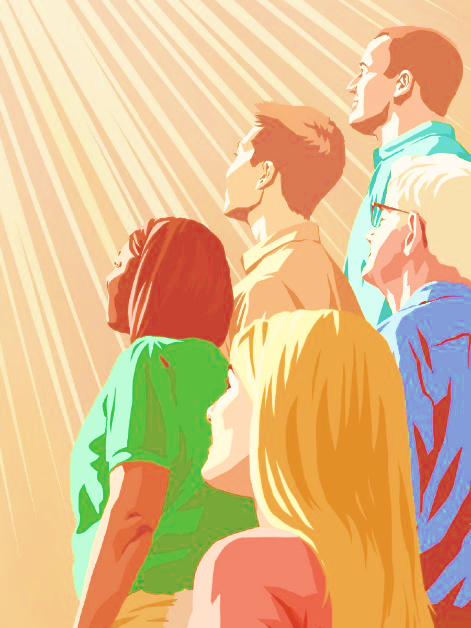 La Parole, notre 
sauvegarde
« La seule connaissance essentielle est celle de Dieu et de sa Parole. Tout chrétien devrait croître, de jour en jour, dans la compréhension des sujets spirituels… Or cette croissance dépend directement de l'amour qu'il porte à l'enseignement de la Parole de Dieu, de la confiance qu’il lui accorde, de la place qu'il donne à la méditation des choses divines.
Bataille pour la Parole de Dieu
(E. G. White,  Puissance de la grâce, p. 304.)
… Si nous nous en nourrissons, notre force spirituelle augmentera, nous grandirons dans la grâce et dans la connaissance de la vérité. Nous acquerrons et développerons l'habitude de la maîtrise de soi ; les défauts propres à l'enfance — impatience, obstination, égoïsme, paroles vives, gestes coléreux — disparaîtront et feront place aux qualités d'un chrétien adulte. »
Amen !
La sécurité dans la Bible
« Consacre-les par la vérité : c'est ta parole qui est la vérité. » (Jean 17.17)
La Bible est la révélation infaillible de la volonté de Dieu. Elle présente le plan céleste pour le salut de l'humanité.
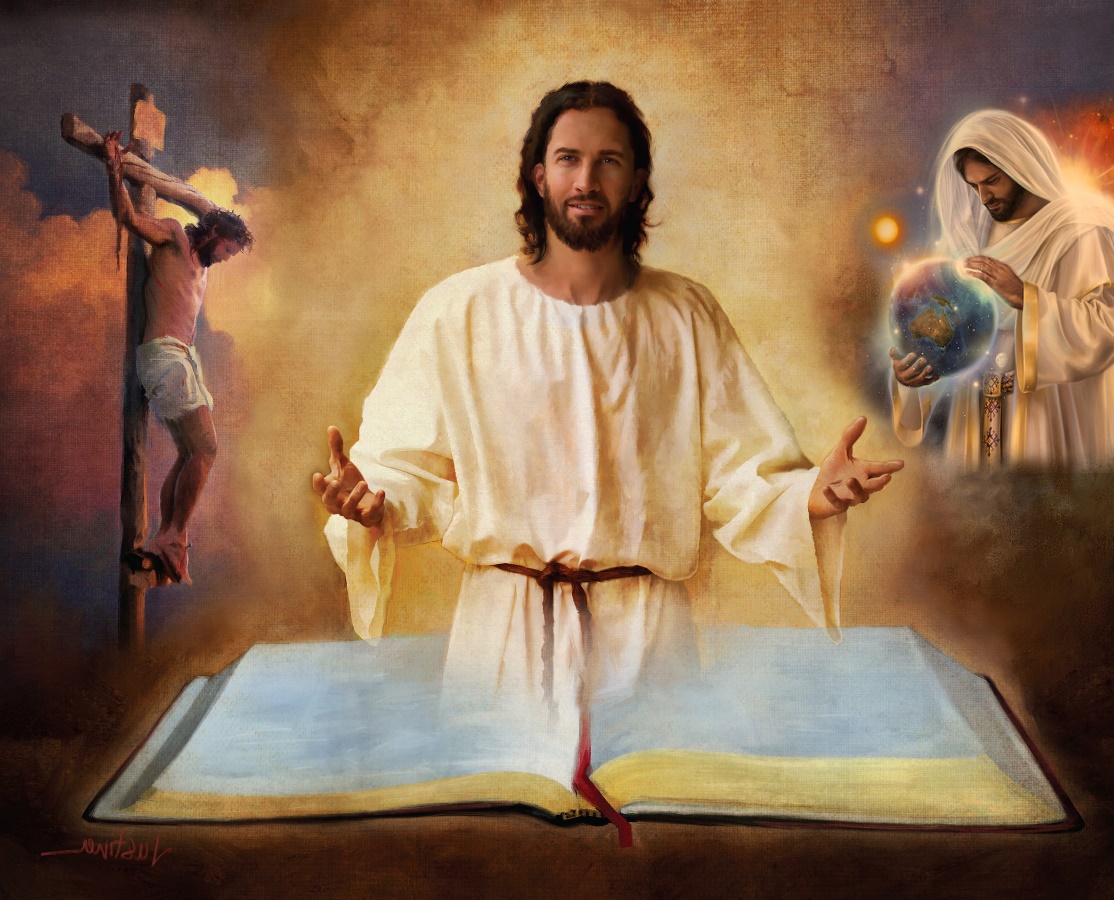 Par conséquent, notre sécurité se trouve uniquement dans la Bible et dans chacun de ses livres, chapitres et versets (2 Timothée  3.16).
On y retrouve la stratégie du diable ; mais surtout la création, la naissance, la vie, la mort, la résurrection et l'intercession de Jésus ; le pardon des péchés ; la seconde venue ; la vie éternelle sur la nouvelle terre…
« Ta parole est une lampe à mes pieds ; Il est une lumière sur mon chemin. » 
(Psaume 119. 105)
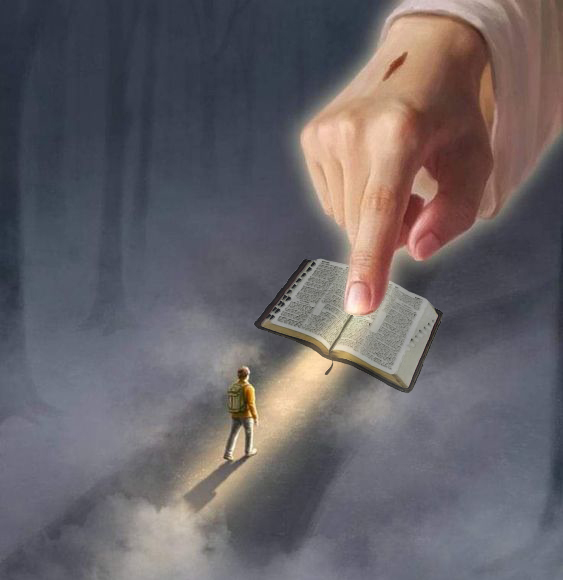 Si nous rejetons une partie de l’enseignement biblique (par exemple, le récit de la création dans Genèse 1 et 2), nous pourrions en venir à rejeter n’importe laquelle des doctrines qu’il enseigne. Et puis... quelle sécurité pourrions-nous avoir pour faire confiance au reste de la Bible ?
« L'explication de tes paroles éclaire, instruit les gens simples. » 
(Psaume 119. 130)
Au milieu des périls des derniers jours, chacun des membres de l’Eglise du Christ devrait avoir une connaissance précise des bases de son espérance et de sa foi — connaissance qui n'est certes pas difficile à acquérir. 
Nous trouverons des sujets abondants de méditation, si nous voulons croître dans la grâce et dans la connaissance de notre Seigneur Jésus-Christ.
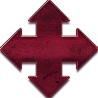 « Dans sa miséricorde infinie, le Seigneur nous a révélé par les Ecritures l'idéal de la sainteté. Il a poussé de saints hommes à décrire, à notre intention, les dangers dont notre sentier est entouré, et les moyens de les éviter. 
Ceux qui sondent les Ecritures, et qui se conforment à leurs injonctions, ne seront pas laissés dans l'ignorance au sujet de ces choses.
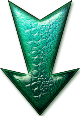 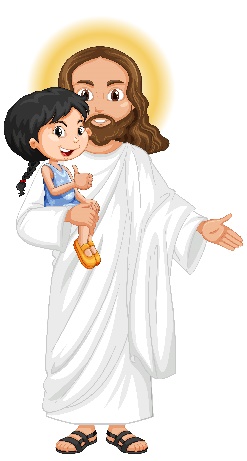 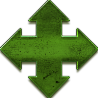 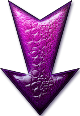 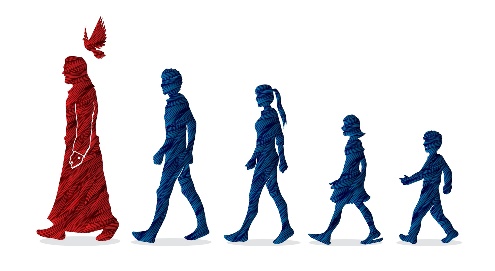 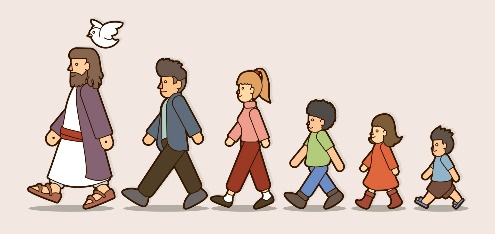 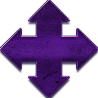 A mesure que le peuple de Dieu croîtra en grâce, il obtiendra une plus claire compréhension de la Parole. 

Il discernera une nouvelle lumière et une nouvelle beauté dans les vérités sacrées. 
Cela s'est vérifié dans l'histoire de l’Eglise à travers les âges, et cela se vérifiera jusqu'à la fin. »
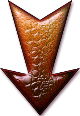 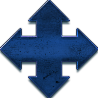 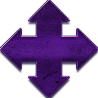 (E. G. White, Puissance de la grâce, p. 304.)
Le raisonnement humain
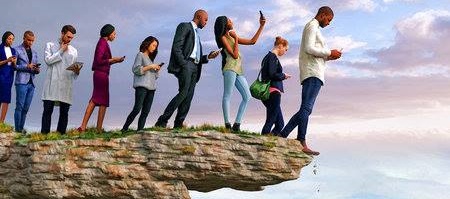 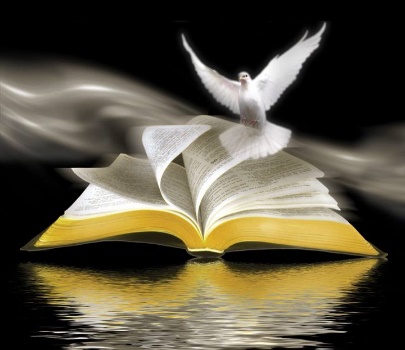 « Devant l'homme il y a une voie droite ; par la suite, ce sont les voies de la mort. » (Proverbes 16. 25).
Si Dieu est celui qui a inspiré la Bible, qui peut l'interpréter (2Pierre 1.20 ; Jean. 14.26) ?
Sans l’aide du Saint-Esprit, aucun être humain n’est capable d’interpréter correctement la Bible, car  « celui qui n’a pas l’Esprit n’accepte pas ce qui vient de l’Esprit de Dieu, car pour lui c’est une folie. Il ne peut pas le comprendre, car il faut le discerner spirituellement. »  (1Corinthiens 2 .14)
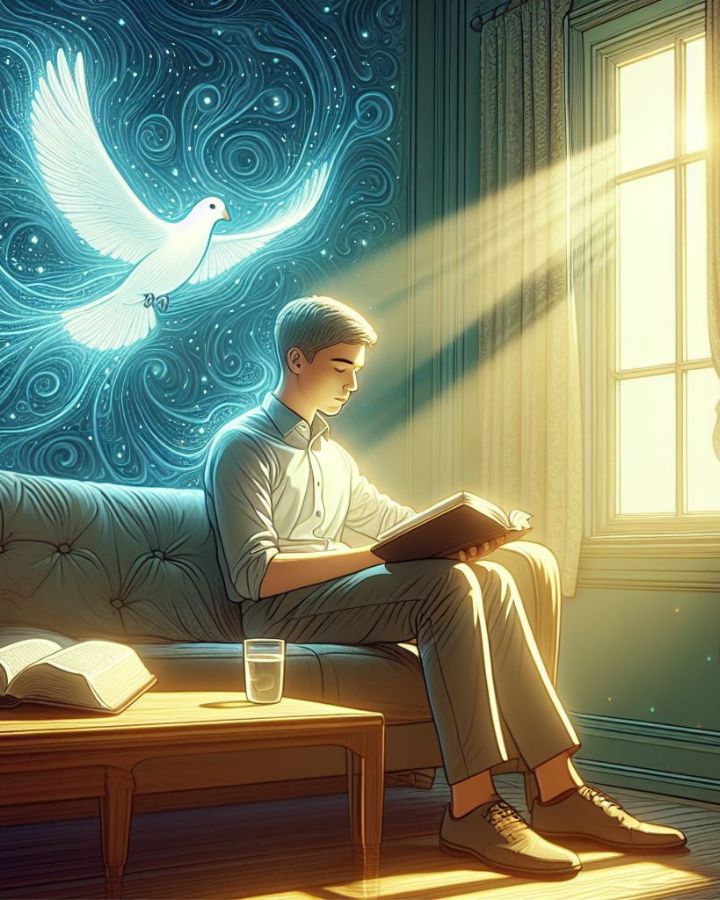 Un exemple de raisonnement humain est la haute critique qui, depuis le XVIIIe siècle, propose une interprétation « académique »  de la Bible.
Son approche fondamentale est la négation des miracles et l’impossibilité de prédire l’avenir. Dans cette approche, quel bénéfice pouvons-nous tirer de la parole de Dieu si nous nions sa puissance ou sa capacité à connaître l’avenir qui nous attend ?
Sans aucun doute, l’ennemi trace des chemins qui semblent bons, mais leur fin est la mort (Proverbes 16. 25).
Le raisonnement humain en-dehors des Ecritures
« Une des ruses de Satan consiste... à s’efforcer de rendre obscure la loi de Dieu qui est parfaitement claire. Il pousse ainsi les hommes dans la voie du scepticisme et les enhardit dans leur insoumission à l’égard de son gouvernement. 
L’hostilité de l’ennemi est surtout dirigée contre le quatrième commandement qui proclame nettement que le Dieu vivant est le Créateur des cieux et de la terre.
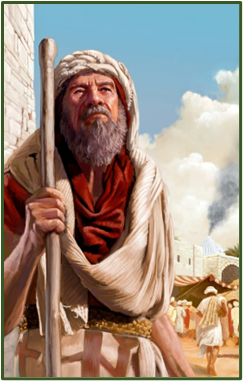 On constate... même chez les chrétiens, une tendance persistante... à substituer des raisonnements humains aux déclarations formelles de l’Ecriture. Il en est beaucoup qui condamnent l’étude des prophéties bibliques, notamment celles du livre de Daniel et de l’Apocalypse, sous prétexte qu’elles sont obscures et indéchiffrables, alors que ces mêmes personnes acceptent sans hésitation des suppositions géologiques diamétralement opposées au récit mosaïque.
Que faut-il penser des gens qui attribuent une obscurité impénétrable aux choses que Dieu a révélées, et qui acceptent avec avidité des enseignements dont il n’a pas dit un mot ? »
(E. G. White, Patriarches et Prophètes, p. 89.)
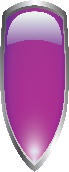 « La Parole de Dieu est une lumière qui brille dans un lieu obscur. Lorsque nous étudions profondément ses pages, la lumière pénètre dans notre cœur et illumine notre esprit. Cette lumière nous montre ce que nous devons être. […] 

La Parole de Dieu est pleine de précieuses promesses et d'utiles conseils. Elle est infaillible ; car Dieu ne peut pas se tromper. Elle offre une aide dans toutes les circonstances et dans toutes les conditions de notre vie. Dieu est infiniment triste lorsqu'il voit que ses enfants se détournent de sa Parole pour recourir au secours des hommes. 

Celui qui demeure en communion avec Dieu par les Ecritures sera ennobli et sanctifié. Lorsqu'il lira le récit inspiré de l'amour du Sauveur, il se sentira ému de tendresse et de contrition. Il sera rempli du désir de ressembler à son Maître, de vivre une vie de service et d'amour. [...] 

C'est par un miracle de sa puissance que l'Eternel a préservé sa Parole écrite à travers les âges.»
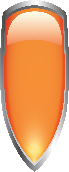 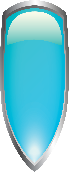 (E. G. White, Avec Dieu chaque jour, p. 29.)
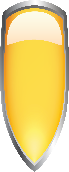 (E. G. White, Messages choisis, volume 1, page 17)
« Les ténèbres spirituelles ont recouvert la terre et des ténèbres denses ont couvert les gens. Il existe un scepticisme et une incrédulité dans de nombreuses églises concernant l’interprétation des Ecritures. Beaucoup, beaucoup, remettent en question la véracité et la vérité des Ecritures. Le raisonnement humain et les imaginations du cœur humain sapent l’inspiration de la Parole de Dieu […]

Ce Livre Saint a résisté aux attaques de Satan, qui s’est joint aux méchants pour envelopper tout ce qui est de caractère divin de nuages et d’obscurité. 
Mais le Seigneur a préservé ce Livre Saint sous sa forme actuelle par son propre pouvoir miraculeux, comme carte ou parcours permettant à la famille humaine de nous montrer le chemin vers le ciel. »
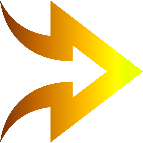 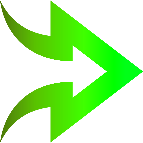 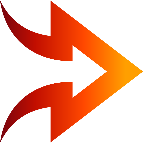 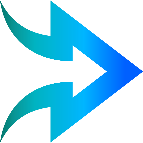 Bataille pour l'esprit
« Ils ne croient pas parce que Satan, le dieu de ce monde, a aveuglé leur intelligence. Il les empêche de voir la lumière diffusée par la bonne nouvelle de la gloire du Christ, lequel est l'image même de Dieu. » (2 Corinthiens 4.4)
Un dicton espagnol dit : « Il n’y a pas de pire aveugle que celui qui ne veut pas voir. » Autrement dit, il est inutile de convaincre quelqu’un de voir ce qu’il ne veut pas voir. Il en est de même pour ceux que « le dieu de ce monde » a aveuglé (2 Corinthiens 4.4).
Le manque de connaissances de ceux qui sont perdus n’est pas dû au fait qu’ils n’ont pas la capacité de savoir. C'est parce qu'ils ne veulent pas savoir. Le diable a occupé leur esprit avec beaucoup de choses qui les empêchent de penser à ce qui est vraiment important : leur salut.
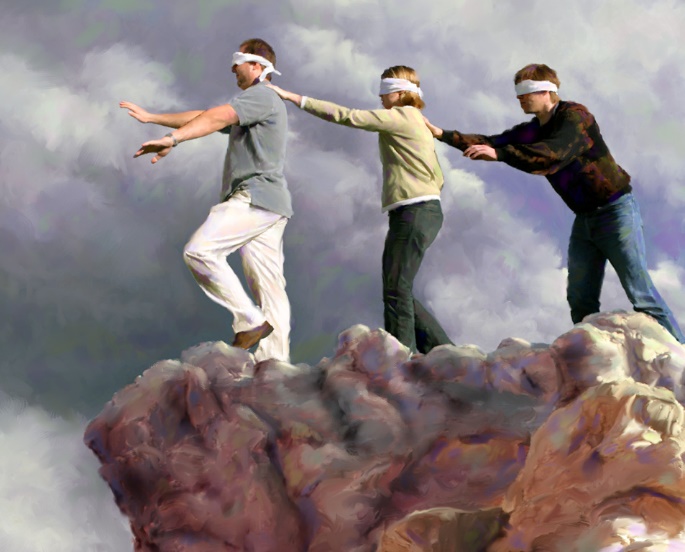 Mais personne n’a besoin de rester dans cet état. Lorsque l’esprit est dans les ténèbres spirituelles, il y a une lumière qui peut et va briller en lui : « La lumière [Jésus] brille dans les ténèbres, et les ténèbres n’ont pas prévalu contre elle. » (Jean 1. 5)
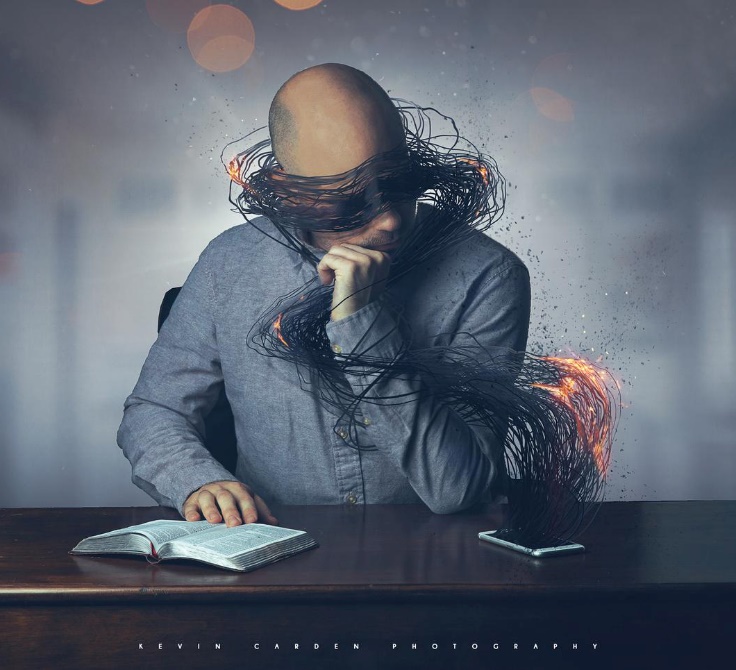 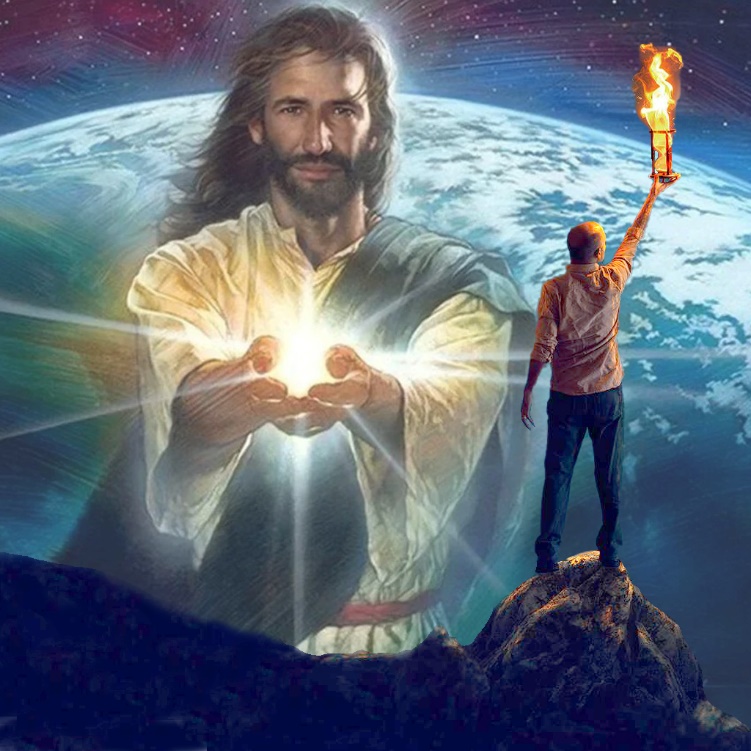 Ceux d’entre nous qui acceptent cette lumière peuvent défaire l’œuvre de l’ennemi et faire briller la lumière de Jésus à travers les ténèbres.
« Par le péché l'homme s'est coupé de la vie divine. Les machinations de Satan, l'auteur du péché, ont paralysé son âme. Privé du sentiment du péché, il est incapable d'apprécier la nature divine et de se l'approprier. Fut-elle placée à sa portée, son cœur naturel ne lui trouverait rien de désirable. Satan l'a ensorcelé. Tous les subterfuges ingénieux que le diable peut imaginer lui sont présentés pour empêcher tout bon mouvement...
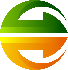 (E. G. White, Messages choisis, vol. 1, p. 399, 400.)
Mais Dieu ne se laissera pas surmonter par Satan. Il a envoyé son Fils dans le monde pour qu'en assumant la forme et la nature humaines, l'humanité et la divinité réunies en lui élèvent l'homme dans l'échelle des valeurs morales aux yeux de Dieu.
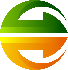 Il n'existe aucun autre moyen de salut pour l'homme. « Sans moi vous ne pouvez rien faire » (Jean 15.5), a dit le Christ. Grâce au Christ, et seulement grâce à lui, les sources de la vie peuvent vivifier la nature de l'homme, transformer ses goûts, diriger ses affections vers le ciel. Grâce à l'union de la nature divine avec l'humaine, le Christ peut éclairer l'entendement et infuser ses propriétés vivifiantes à l'âme morte dans ses fautes et ses péchés. »
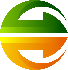 « Tous ceux qui parcourent le chemin du ciel ont besoin d’un guide sûr. Nous ne devons pas marcher selon la sagesse humaine. 
C'est notre privilège d'entendre la voix du Christ nous parler pendant que nous parcourons le voyage, et ses paroles sont toujours des paroles de sagesse. ...
Satan travaille avec une grande diligence pour semer la ruine dans les âmes des hommes. […] 
Notre seule sécurité est de suivre de près le Christ, de marcher dans sa sagesse et de pratiquer sa vérité. 
Nous ne pouvons pas toujours détecter rapidement le travail satanique ; On ne sait pas où il pose ses pièges. Mais Jésus comprend les artifices subtils de l’ennemi et peut garder nos pieds sur le bon chemin. »
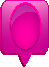 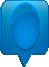 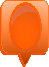 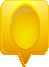 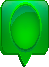 (E. G. White, Notre haute vocation, 10 janvier.)
Jean 8.44 - Un constat
« Vous avez pour père le diable et vous voulez faire ce que votre père désire. Il a été meurtrier depuis le commencement. Il ne s'est jamais tenu dans la vérité parce qu'il n'y a pas de vérité en lui. Quand il dit un mensonge, c'est en accord avec son caractère, parce qu'il est menteur et père du mensonge. »
Proverbes 23.23 -	Un conseil
« Apprends à être véridique, sage, discipliné  et intelligent, et ne renonce pas à ces qualités. »
Actes 20.27-28 - Une invitation pour toi et pour moi !
« [Paul] … Car je vous ai annoncé tout ce que Dieu a décidé, sans rien vous en cacher. Prenez garde à vous-même et veillez sur tout le troupeau que l'Esprit saint a remis à votre garde. Soyez de bons bergers pour l'Eglise que Dieu s'est acquis par la mort de son propre fils. »
JE PRIE